CIVIL ENGINEERING ELEMENTAL COST ANALYSIS (CEECA)PENGENALAN KEPADA CEECAPRINSIP PENYEDIAAN CEECA
Civil Engineering Elemental Cost Analysis (CEECA)
1
COST ANALYSIS
Used in establishing Preliminary Estimate
Negotiation
Basis for Detailed Estimate
Civil Engineering Elemental Cost Analysis (CEECA)
2
Principle of Analysis
The CEECA shall be prepared based on the finalised re-measured quantities from the original scope of works ONLY.
For projects with multiple structures, each structure shall be analysed separately.
The analysis of data shall be tabulated in the following sequence by using the standard format:
Civil Engineering Elemental Cost Analysis (CEECA)
3
Principle of Analysis
Civil Engineering Elemental Cost Analysis (CEECA)
4
Principle of Analysis
The Prime Cost and Provisional Sum related to the Builder’s Works (Item 2a to 2k - Form 2), if any, shall be apportioned to the particular element that is to be analysed. The remaining Prime Cost & Provisional Sum items (refer clause 3.1.11 - List and Content of Elements) shall be inserted in item 3 - Form 2 and the amount shall be as allocated in the contract.
Rationalised rates shall be used instead of tendered rates, (where applicable).
Contingency Sum to cover unforeseen expenditure shall not be included in the analysis.
Civil Engineering Elemental Cost Analysis (CEECA)
5
CEECA FORM
FORM 1
FORM 2
FORM 3
FORM 4
FORM 5
Civil Engineering Elemental Cost Analysis (CEECA)
6
FORM I
INFORMATION ON CONTRACT

A)	JOB TITLE
	Name of project.

B)	CLIENT
	Example - Kementerian Kerja Raya, Kementerian Kemajuan Luar Bandar dan Wilayah, etc.

C)	LOCATION
	State, example - Pahang.

D)	PROJECT DETAILS AND SITE CONDITION

	Project Brief Description
	Description of project shall include limit of project area, length of road constructed, type of work (new works/upgrading work) with specified length.

	JKR Design Standard
	Example - R3, R5, U5 etc. 

	Terrain/Geographical Condition
	Example - flat, undulating, mountainous etc.
Civil Engineering Elemental Cost Analysis (CEECA)
7
FORM I
No. of Berms
	To specify number of berms representing the major length of the berm 

	Overall Road Length
	Length of road is measured gross from chainage to chainage.

	Road Length (Nett)
	Length of road excluding roads above elevated structure (bridges, viaduct and interchange).

	Shoulder Width 
	Refer Sketch

	Type of Shoulder
	Example - paved, earth-filled etc.

	Median Width 
	Refer Sketch

	Type of Median
	Example - paved, earth-filled etc.
Civil Engineering Elemental Cost Analysis (CEECA)
8
FORM 1
No. of Lanes
	Number of lanes constructed 
  
	Type of Carriageway
	Example - four lane dual carriageway etc.

	No. of Structure
	Total number of structures constructed (for multiple structures projects). 

	Note : 
	In cases where the scope of works involves variety of types and designs (e.g. : design standard, type of shoulder/median, width of shoulder/median etc.), the major scope (in term of length) shall determine the project details
Civil Engineering Elemental Cost Analysis (CEECA)
9
FORM 1
CONTRACT PARTICULARS

Contract No.
Basis of tender - Open/Selective Tender or Negotiated. (Prequalification to be treated as selective tender)
Type of Contract - Conventional, Design & Build, Turnkey or Cost Plus including whether tendered internationally or locally
Form of Contract – e.g.: PWD 203A
Contract Period
Date of Tender - Date of closing tender (for open/selective tender) or date of final negotiation (for direct negotiated tender)
Commencement Date
Completion Date (Original)
Civil Engineering Elemental Cost Analysis (CEECA)
10
FORM 1
F)	ADJUSTMENT OF CONTRACT SUM

	Original Contract Sum 
	As stated in Letter of Acceptance.

	Adjusted Contract Sum
	Contract Sum after taking into account final re-measured quantities excluding Variation Works and Variation of Price.

G)	OTHER INFORMATION
	Source of Materials
	Haulage distance for sand, crusher run, asphaltic concrete binder course, asphaltic concrete wearing course and imported earth.
Civil Engineering Elemental Cost Analysis (CEECA)
11
FORM 2
The analysis is tabulated in a format comprising of: 
Description
Percentage of contract sum
Cost per kilometre (cost/km)
Total cost of element (RM)
Civil Engineering Elemental Cost Analysis (CEECA)
12
FORM 2
The elements of works shall be described as follows:
	1)	Preliminaries
General Item
Turnkey Elements (if applicable)
	2)	Main Works
	2a)	Site Clearance & Demolition Works
	2b)	Earthworks
	2c)	Drainage Works
	2d)	Pavements Works
	2e)	Road Furniture	
	2f)	Geotechnical Works
	2g)	Structures
	2h)	Traffic Management & Control
	2i)	Environmental Protection Works
	2j)	Routine Maintenance Works
	2k)	Others (To specify, if any)
 
	3) Prime Cost Sum & Provisional Sum (not related to builder’s work)
	The Prime Cost and Provisional Sum related to the Builder’s Works (Item 2a to 2k - Form 2), if any, shall be apportioned to the particular element that is to be analysed. The remaining Prime Cost & Provisional Sum items (refer clause 3.1.11 - List and Content of Elements) shall be inserted in item 3 - Form 2 and the amount shall be as allocated in the contract.
Civil Engineering Elemental Cost Analysis (CEECA)
13
FORM 2
PERCENTAGE OF CONTRACT SUM 
The percentage calculation is derived from cost of each element over the Contract Sum and shall be calculated to the nearest one decimal place.

However, the percentage of Preliminaries shall be based on the remainder of Contract Sum excluding Preliminaries. General Item and Turnkey Element of Preliminaries shall be analysed separately.

	
	TOTAL  COST OF ELEMENT (RM)
The total cost shall include the amount for the related Prime Cost Sum and Provisional Sum items that have been apportioned to that particular element. The amount is carried from Form 5 – Final Re-measurement of Project Cost.

	COST PER KILOMETRE (Cost/km)
The total cost for each element is divided by length of the road (nett) in kilometre (to the nearest Sen).
Civil Engineering Elemental Cost Analysis (CEECA)
14
FORM 3
The type of structures is categorised as follows:
Bridge
Viaduct
Interchange
Underpass
Tunnel
Culverts (more than 3 meter wide) (Culverts function as drainage shall be analysed under Element Drainage Works)

	Type of Structure
	-	Type of structure shall be stated.
	-	The following shall be described :
		i)	Type of pile
		ii)	Type of structure (e.g. beam, box girder /  segmental)
		iii)	No. of span

	Dimension
	A)	Bridge
		Length (L) – measured from abutment to abutment
		Width (W) – measured from the outer edge of parapet
Civil Engineering Elemental Cost Analysis (CEECA)
15
FORM 3
B)	Pedestrian Bridge / Pedestrian Bridge with Motorcycle Ramp
		Length (L) – total length of bridge from end A to end B
		Width (W) – measured from the outer edge of slab

	C)	Viaduct/ Interchange
		Length (L) – total length of bridge from end A to end B 
		Width (W) – measured from the outer edge of parapet

	D)	Underpass/ Tunnel/ Culvert
		Length (L) – total length of bridge from end A to end B
		Width (W) – measured from the outer edge of wall
Civil Engineering Elemental Cost Analysis (CEECA)
16
FORM 3
Area of structure  (m2)
Measured to the nearest whole number.

Total length of pile (m)
Measured from toe to cut-off level

Cost of structure (RM)
Cost excludes temporary work. Refurbishment works (if any) and
bridge widening shall not be analysed.
Civil Engineering Elemental Cost Analysis (CEECA)
17
FORM 3STRUCTURE COMPONENT
Civil Engineering Elemental Cost Analysis (CEECA)
18
FORM 4
Civil Engineering Elemental Cost Analysis (CEECA)
19
FORM 5
The final re-measurement of project cost is tabulated in a format comprising of: 
Description of work
Contract cost (RM)
Allocation of provisional sum items from original contract cost (RM)
Adjustment due to re-measurement of final quantities (Addition/Omission) (RM)
Final cost (RM)

	DESCRIPTION OF WORKS
	The elements of works shall be stated.

	CONTRACT COST (RM)
	The amounts for the particular elements are derived from the original Contract Amount.

	ALLOCATION OF PROVISIONAL SUM ITEMS FROM ORIGINAL CONTRACT COST (RM)
	The Prime Cost and Provisional Sum related to the Builder’s Works (Item 2a to 2k - Form 2), if any, shall be apportioned to the particular element that is to be analysed. The remaining Prime Cost & Provisional Sum items (refer clause 3.1.11 - List and Content of Elements) shall be inserted in item 3 - Form 2 and the amount shall be as allocated in the contract.
Civil Engineering Elemental Cost Analysis (CEECA)
20
FORM 5
ADJUSTMENT DUE TO RE-MEASUREMENT OF FINAL QUANTITIES (ADDITION/OMISSION) (RM)
	The nett addition/omission due to the re-measurement of quantities shall be stated for the particular element EXCEPT for works with variation due to substitution, the original amount shall remain.

	FINAL COST (RM)
	The final cost for the particular element after the adjustment shall be taken to Form 2.
Civil Engineering Elemental Cost Analysis (CEECA)
21
Civil Engineering Elemental Cost Analysis (CEECA)
22
Civil Engineering Elemental Cost Analysis (CEECA)
23
Civil Engineering Elemental Cost Analysis (CEECA)
24
Civil Engineering Elemental Cost Analysis (CEECA)
25
Civil Engineering Elemental Cost Analysis (CEECA)
26
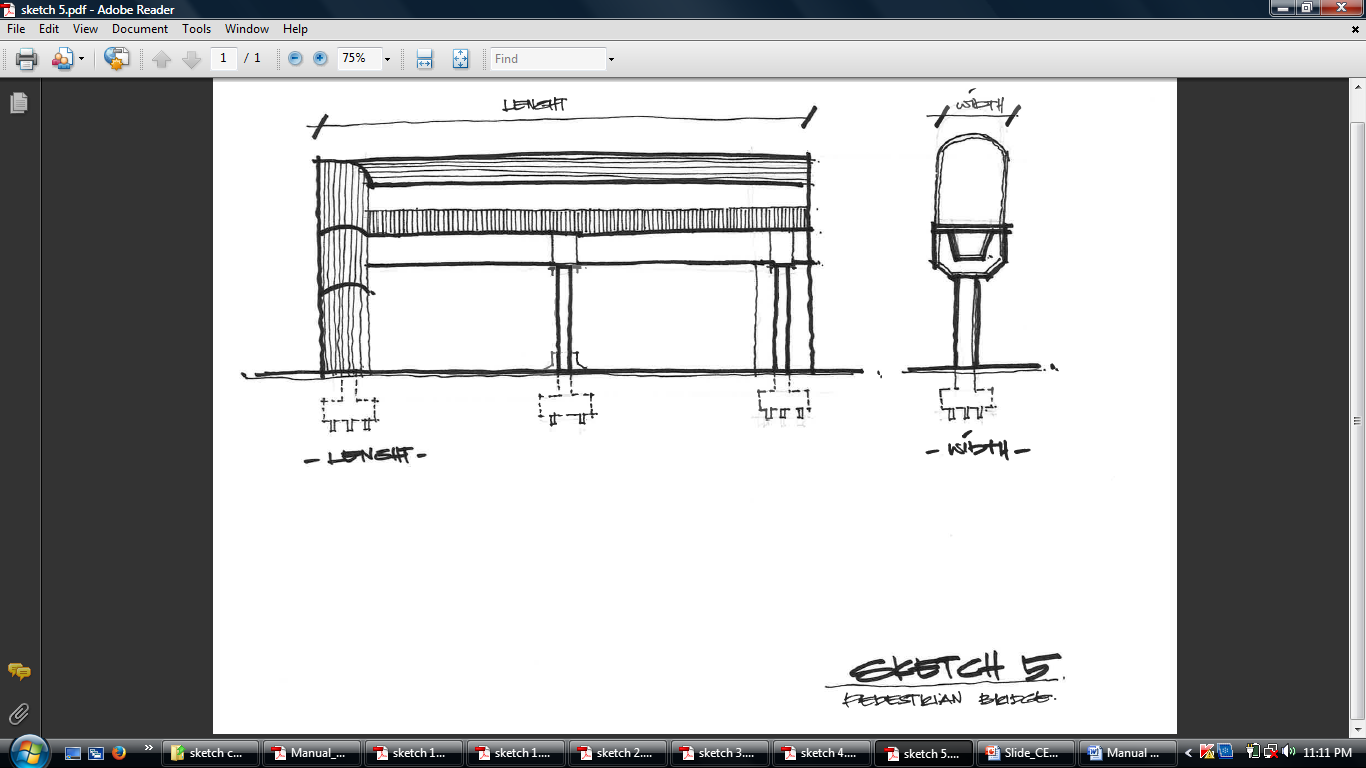 Civil Engineering Elemental Cost Analysis (CEECA)
27
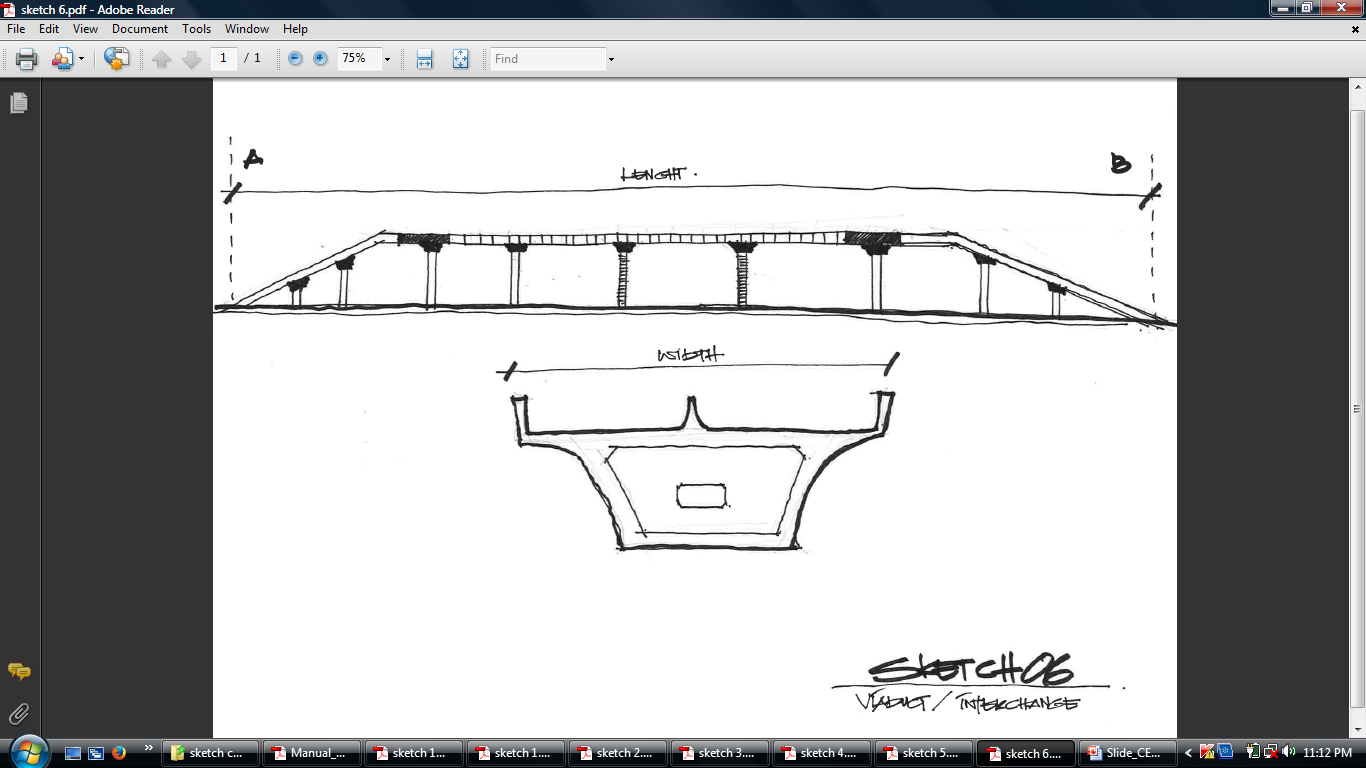 Civil Engineering Elemental Cost Analysis (CEECA)
28
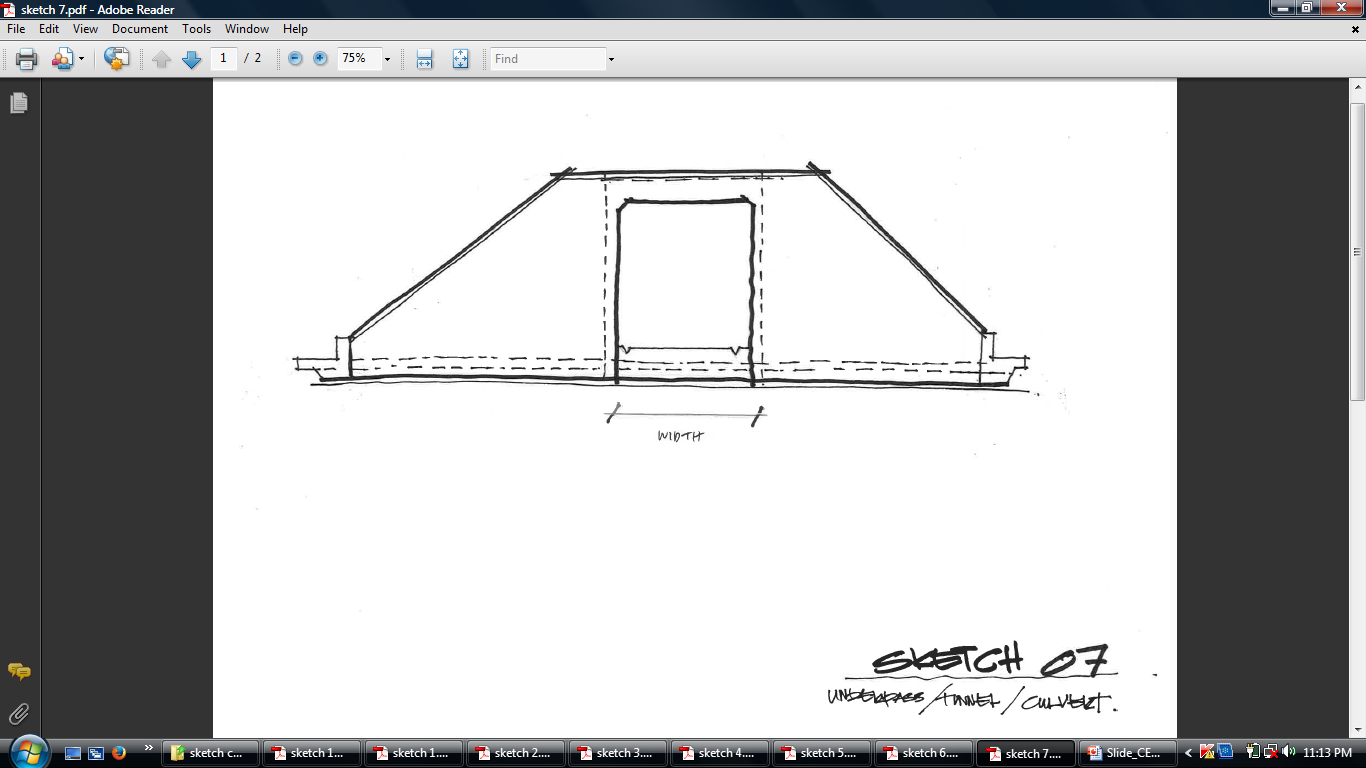 Civil Engineering Elemental Cost Analysis (CEECA)
29
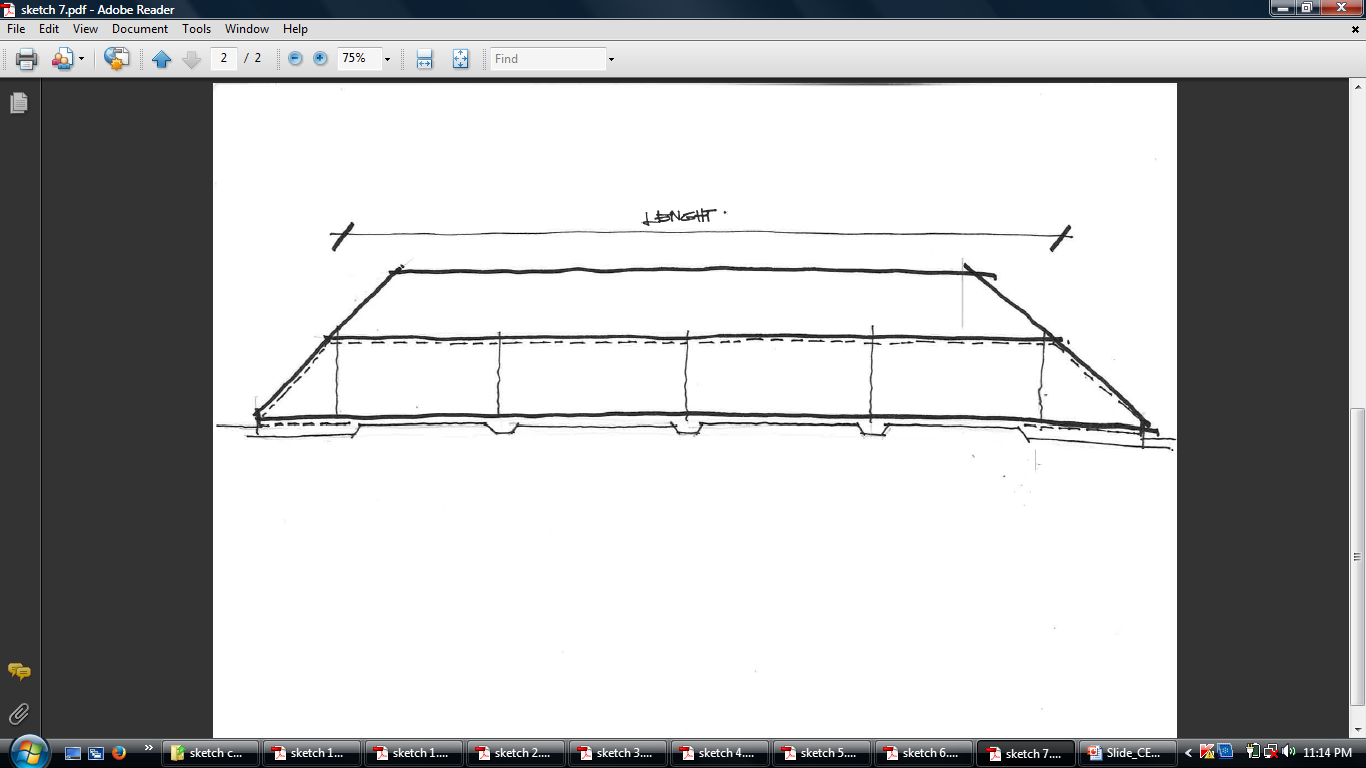 Civil Engineering Elemental Cost Analysis (CEECA)
30